OOPS! – I’ve Been Injured in a Rodeo
EARLY ALERTS & STUDENT SUCCESS AT 
TRINITY WESTERN UNIVERSITY
Welcome & Introduction
Presenters: 
	Grant McMillan, Registrar
	Emily Greenhalgh, Associate Registrar
Video
https://www.youtube.com/watch?v=uFgDlx1BbIE
Quick Overview
About Trinity Western University
Established 1962
Over 4000 students; Liberal Arts programs
45 Bachelor degrees, eg: English, Biology, Chemistry, Business, Nursing, Education
10 Master programs, eg: MA, MBA, MS Nursing;  ACTS Seminaries
Campuses in Langley, Richmond, Bellingham & Ottawa
Strong Athletics programs in Usports (old CIS) leagues
TWU Registrar’s Office
12 full-time staff members
Reports to Provost
SIS: Jenzabar EX
Admissions (SalesForce)
Student Records/Registration
Scheduling
Accounts/Receivables
Faculty Portal, Student Portal
Advising, Graduation
Finish Line (StudentCare)
Strategic Enrolment Management at TWU
Historically strong commitment to recruiting new students, with attention on retention, but weak systems supporting SEM 
Strong personal commitments, lack of coordination
Growth brings challenges
SEM Data Points
Strong on recruitment
Average on retention
Weak systems in place
Enter ‘Early Alert’
First Generation early Alert System
Custom, homebuilt database
Available to faculty only
One-way system: entry & storage only
“black hole” – what happened to my submission?
No accountability for those tasked with follow up
Minimal reporting capability
utilized the technology of the day, but clearly we needed to do better if we were to use an Early Alert system to it’s full benefit.
Improving Weak Systems
Launch of core systems of Jenzabar EX in 2014
Summer 2015 – began implementation of Student Care module
Improving Weak Systems
New Student care system
Integrated into Jenzabar EX
Available to faculty & staff
Customizable, robust information system
Reports, alerts, follow-ups, data, results
Types of Concerns
StudentCare: Helping Students Persist
Campus community (staff, faculty,  athletic team coaches) submit an alert about a student concern.

Early alert system shares student concerns with appropriate team members who can provide care & support.

Goal: helping students to overcome barriers so they can persist to graduation.
Submitter Information
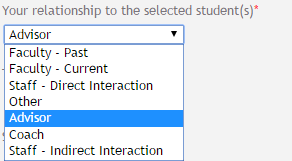 Submitter prompted to provide:
Relationship to student
Category of concern
Severity of issue (high to low)
…Then Add Details
How It Works
Assigned to team member
Team member forwards appropriate information to the right person, or interacts with student directly
Student is connected to appropriate services
Team member may follow up directly with person submitting alert through the system, or will close alert when resolved.
Administrator can see outstanding alerts and send prompts to team members, as necessary.
How It Works: Example
‘Wellness’ team member receives notification
Faculty member submits ‘wellness’ alert
RD follows up with student; ensures s/he is seen by medical staff
Assesses alert as physical health issue; forwards to student’s RD
When student is in care, or situation resolved, RD marks alert as resolved
Outcomes
Overall we really like how this system works.  But there has definitely been a learning curve, and not everything has gone smoothly.

Some good stories
Some bad stories
Wins with Implementation
Improved use, demonstrating care for students by faculty.
Interventions with students much earlier than in past.
Tracking of alerts & outcomes (for general reporting purposes).
Future ability track effectiveness of programs.
Lets us see & support students who have multiple alerts/concerns.
Secure & confidential notifications (configurable).
Challenges with Implementation
Getting faculty to use it on a regular basis.
Determining how to maintain student confidentiality. 
Determining who should respond and how.
Getting the right team members. 
Encouraging personal agency of the Student Care Team members.
Thank you!
Questions